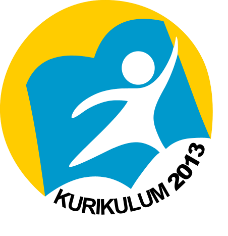 PROSES MENUJU INTEGRASI SOSIAL
Proses Menuju Integrasi Sosial
AKOMODASI
(adanya kesadaran, keinginan, kepentingan dari berbagai pihak untuk saling bekerja sama)

KERJA SAMA
(terjalin berbagai bentuk kerja sama)
 
KOORDINASI
(masing-masing pihak berupaya meningkatkan kesatuan)

ASIMILASI
(batas-batas hilang, integrasi menjadi satu kesatuan)
Soerjono Soekanto (2013) memberi penjelasan mengenai masing-masing tahap di atas sebagai berikut :
Akomodasi
	Akomodasi adalah suatu proses ke arah tercapainya persepakatan yang dapat diterima berbagai pihak yang sedang bertikai. 
Kerja sama
	Kerja sama (cooperation) merupakan perwujudan minat dan perhatian orang untuk bekerja bersama-sama dalam suatu kesepahaman, sekalipun motifnya sering dan bisa tertuju pada kepentingan diri sendiri.
Koordinasi
	Koordinasi dapat dimaknai sebagai upaya mempertinggi kesatuan.
Asimilasi
	Asimilasi adalah proses taraf lanjut menuju integrasi sosial. Pada proses asimilasi, terjadi peleburan kebudayaan sehingga pihak-pihak yang tengah berasimilasi akan merasakan adanya kebudayaan tunggal sebagai milik bersama.
Soal Uji Pengetahuan
Apakah yang dimaksud dengan akomodasi ?
Bedakan antara kerja sama spontan (spontaneous cooperation) dengan kerja sama langsung (directed cooperation) !
Salam Sosiologi !